All Aflutter
Painted Lady Butterflies are very common this year. They can be found in any stage of their life cycle. See if you can find one of each of these different stages 
and tick the boxes:
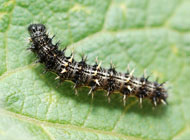 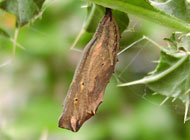  Caterpillar
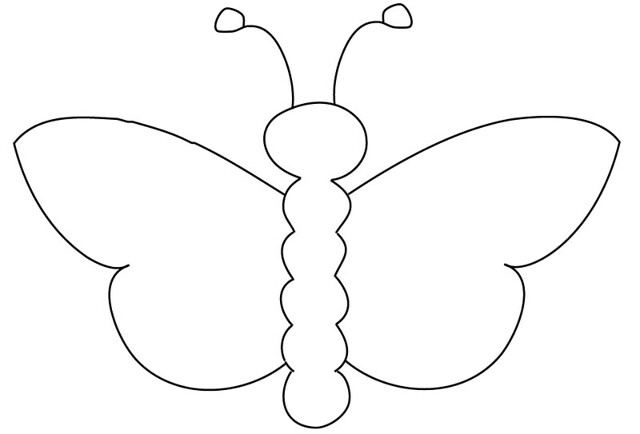 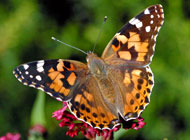  Chrysalis
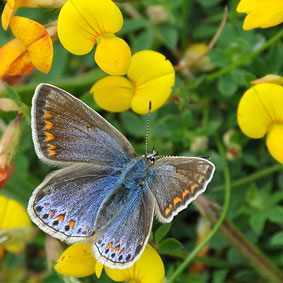 The number of Common Blue Butterflies had dropped, but we can now see many more of them. Can you spot one on your journey?
 Butterfly
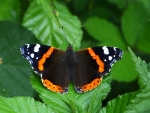 Red Admirals are one of the most common in the UK. Can you see any hiding in the trees?
A Bugs Life
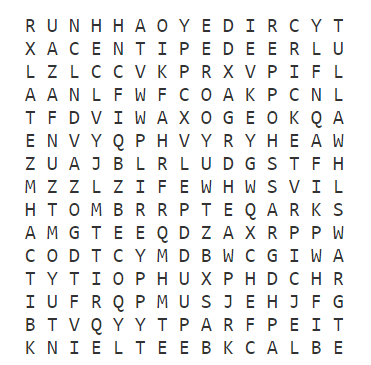 Can you find all of the bugs in the wordsearch and then spot them in real life?
ANT 
BLACKBEETLE 
BUTTERFLY 
CATERPILLAR 
CENTIPEDE 
CRICKET 
FLY 
GRASSHOPPER 
LADYBIRD 
MOTH 
SPIDER
Flora and Fauna
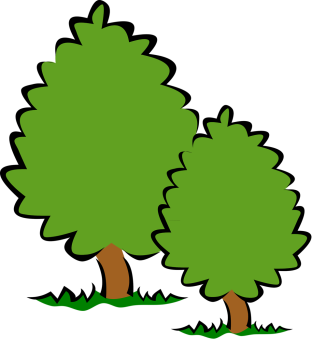 Look out for the tallest tree on your daily walk. When you have found it draw a picture in the box  of one of the leaves.
Look at the pictures below and see if you can spot all of the different flowers in real life.
Blackberries
Red clover
Cow Parsley
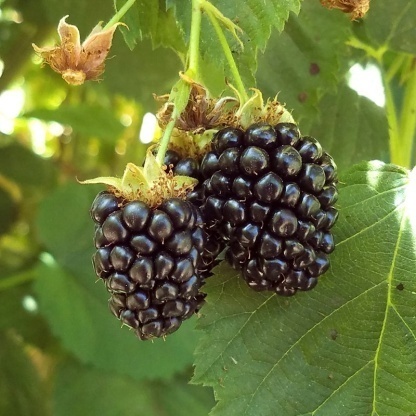 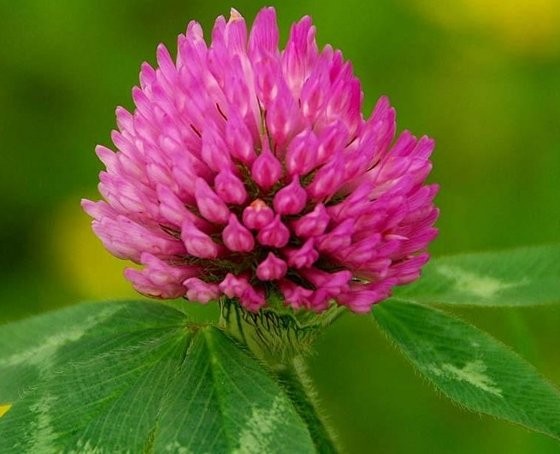 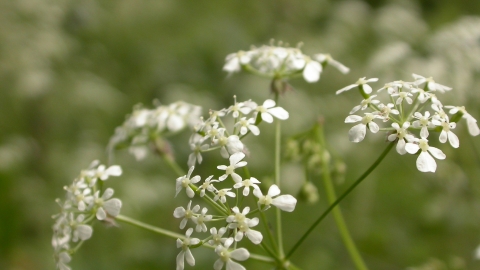 Ragwort
Achillea
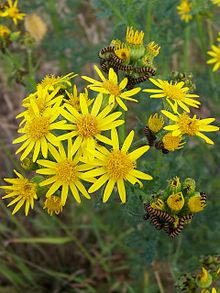 Purple thistle
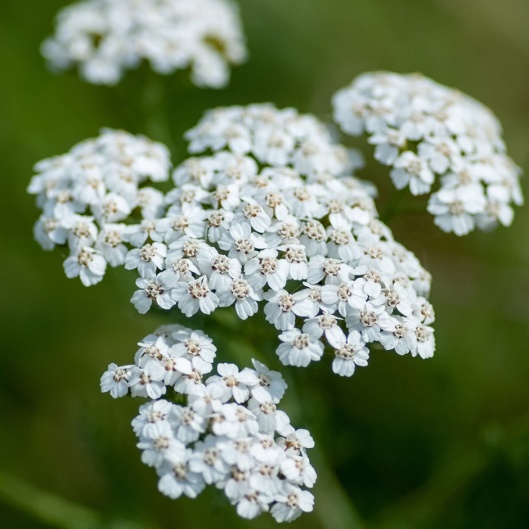 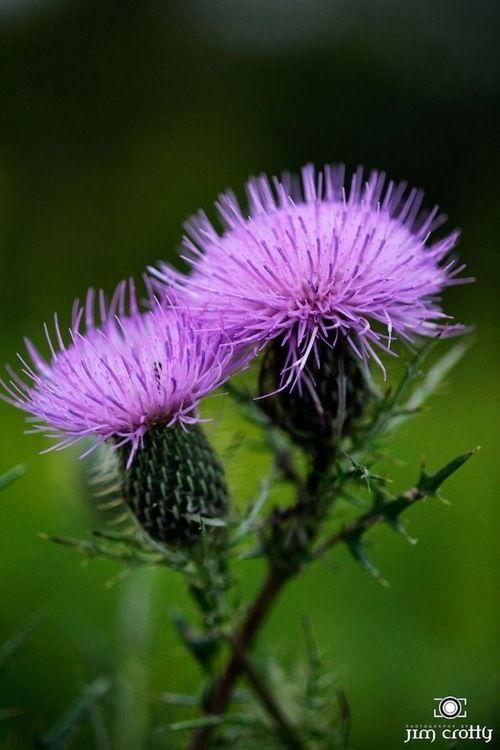